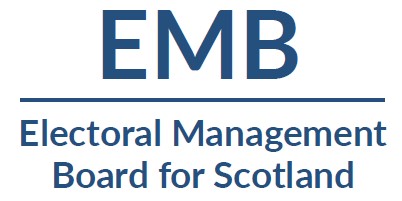 Directions from the Convener of the EMB
Chris Highcock 
Secretary to the EMB
Depute Returning Officer City of Edinburgh Council
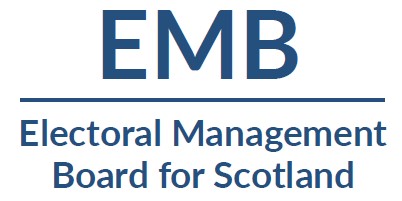 Local Electoral Administration (Scotland) Act 2011 gives the Board “the general function of co-ordinating the administration of Local Government elections in Scotland.

The Convener power to make directions to ROs and EROs, which must be followed. Aim is to promote consistency in delivery

Consensus where possible, guidance where helpful, directions if necessary
Background
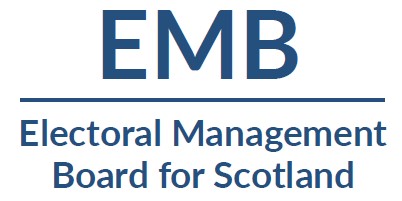 What is covered by the Directions?
Ballot Paper Colour
Official Mark
Key dates for Notice of Election, poll card dispatch and postal pack dispatch 
Count Timing 
Royal Mail Sweep
Declaration script, actually part of eCount system
Count timing
SIENA date
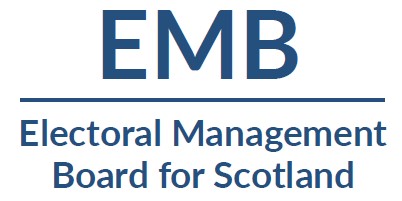 Where can you find the directions?
All on EMB website and circulated in November 2021

Published 6 months ahead of polls
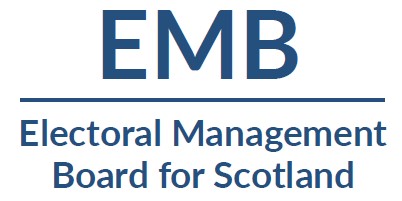 Performance Management Framework (PMF)
Combined with RO monitoring from Electoral Commission
Schedule/ Timeline for print products 
Deadlines, determination, data upload, proofing, dispatch
Agreed via Print Working Group
Results collation
Different from 2017
More detail later today from eCount Project
What is covered by the Directions?
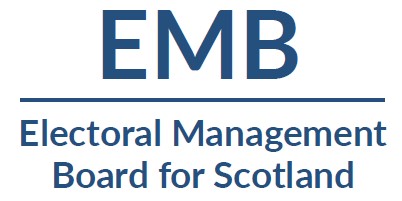 Recommendations
In addition to Directions, the Convener has made a number of recommendations.
Covid Risk Assessments
Polling Scheme
Performance Monitoring
Adjudication
Transparency 
Whilst not enforceable it is expected that ROs/EROs will follow the recommendations
Recommendations highlight key principles eg transparency
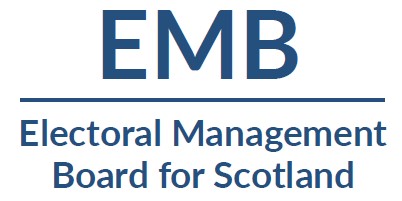 Exceptions
Exception Procedure
Directions have force of law
If a direction can’t be met you must contact EMB to explain – in writing - how your alternative approach will provide appropriate consistency and contingency
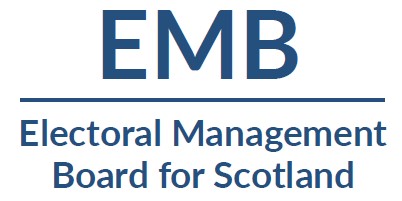 Support from the EMB
Guidance – ad hoc advice
Network of peer support in addition to formal guidance and advice from Electoral Commission
eCount Project Management
Convener is chairing Project Board
Advocating for ROs
Forms Working Group
In progress, drafting useful forms
Previous versions still available for adaptation
Discussion Points
What else can the EMB do to support ROs and EROs for the May polls?

Are there any areas where additional recommendations or directions would be valuable for consistency?

Can the EMB be a better advocate for you with Government or suppliers?